Simples Nacional
Palestrante: Jansen Brito
Receita Federal
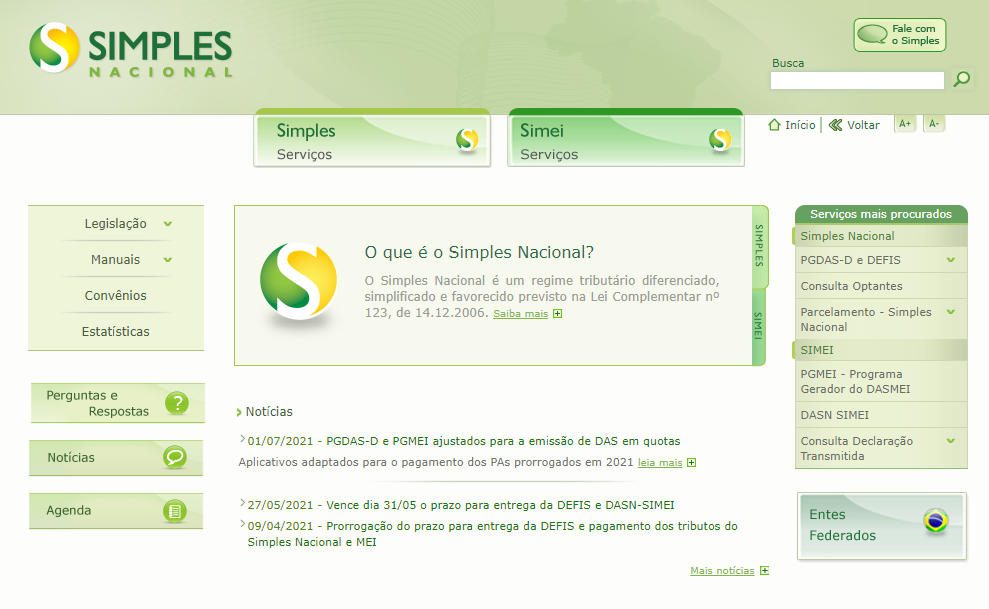 Portal do 
Simples Nacional
www8.receita.fazenda.gov.br/SimplesNacional
O que é o Simples Nacional (SN)?
Regime tributário diferenciado, aplicável às;
Microempresas
Empresas de pequeno porte
O que é o Simples Nacional?
Características principais:
Recolhimento unificado de alguns tributos
Carga tributária diferenciada
Simplificação para o cumprimento das obrigações
O que é o Simples Nacional?
Requisitos dos contribuintes abrangidos
Natureza jurídica:
Sociedade empresária;
Sociedade simples;
Empresa individual de responsabilidade limitada (Eireli)
Empresário individual
O que é o Simples Nacional?
Requisitos dos contribuintes abrangidos
Total de receita bruta anual:

Microempresa: Até R$ 360.000,00
Empresa de pequeno porte: Acima de R$ 360.000,00, e até R$ 4.800.000,00
Simples Nacional
Tributos abrangidos, regra geral
IRPJ
IPI
CSLL
COFINS
PIS/Pasep 
CPP – Contribuição Patronal Previdenciária
ICMS
ISS
Simples Nacional
Tributos abrangidos, regra geral

Não estão abrangidos pelo SN os tributos submetidos à substituição tributária, incidência monofásica, regime de antecipação do tributo, e responsabilidade por tributo devido por terceiro
Simples Nacional
Limites máximos de receita bruta anual para o SN

Receitas no mercado interno: R$ 4.800.000,00
Adicionalmente, receitas de exportação de mercadorias ou serviços, no valor de R$ 4.800.000,00

Obs.: Em caso de início de atividade, usar cálculo proporcional ao número de meses (inclusive fração) – R$ 400.000,00 multiplicado pelo número de meses entre o início de atividade e o mês de dezembro.
Simples Nacional
Limites máximos de receita bruta anual para o SN

Caso a receita bruta acumulada no ano ultrapasse um dos limites de receita bruta: excluída do SN
Efeito da exclusão – a partir do:
Mês seguinte ao excesso: caso superior a 20% do limite;
Ano seguinte ao excesso: caso não seja superior a 20% do limite.
Simples Nacional
Sublimites para o ICMS e ISS

Para fins de recolhimento do ICMS e do ISS, o limite máximo de receita bruta é de R$ 3.600.000,00. 
Caso ultrapasse esse limite, mas mantenha o limite de R$ 4.800.000,00, o contribuinte poderá continuar inscrito no SN, mas deverá recolher esses dois impostos separadamente.
Simples Nacional
Excesso sobre Sublimites - ICMS e ISS fora do SN

Efeitos: a partir do:
Mês seguinte ao excesso: caso seja superior a 20% do sublimite;
Ano seguinte ao excesso: caso não seja superior a 20% do sublimite
Simples Nacional
Sublimites para o ICMS e ISS



            - Continua no SN                                            - Continua no SN                - Excluído do SN 
	  
                  -  Recolhe no SN os		              - Recolhe ICMS/ISS 
	  tributos abrangidos                                            fora do SN
          				         
                                                                                              - Recolhe no SN os
                                                                                                     demais tributos
                                                                                                     abrangidos
3.600.000,00
4.800.000,00
Simples Nacional
Receita bruta acima do sublimite: 

Se a receita bruta no ano ultrapassar 4.800.000,00 (*) – excluída do SN
No mês seguinte ao excesso: caso seja maior que 20%
No ano seguinte: se o excesso for até 20%

(*) em relação a qualquer dos dois limites: mercado interno/exportações
Simples Nacional
Impedimentos para recolhimento pelo SN – Pessoa Jurídica (PJ):

Que tenha auferido no ano anterior ou no ano em curso receita bruta superior a 4.800.000,00 no mercado interno ou o mesmo limite para exportações 
De cujo capital participe outra PJ ou Sociedade em Conta de Participação (SCP)
Filial, sucursal, agência ou representação de PJ sediada no exterior
De cujo capital participe pessoa física inscrita como empresário, ou participe de PJ do SN, desde que a receita global ultrapasse o limite anual
Cujo titular ou sócio participe com mais de 10% do capital de outra PJ não inscrita no SN, desde que a receita global ultrapasse o limite anual
Simples Nacional
Impedimento ao SN – Pessoa Jurídica (PJ):

Cujo titular ou sócio seja administrador de outra PJ com fins lucrativos, desde que a receita global ultrapasse o limite anual
Constituída sob a forma de cooperativa, exceto de consumo
Que participe do capital de outra PJ ou SCP
Resultante ou remanescente de cisão ou outra forma de desmembramento, nos últimos 5 anos
Constituída sob a forma de sociedade por ações
Simples Nacional
Impedimento ao SN – Pessoa Jurídica (PJ):

Que tenha sócio domiciliado no exterior
De cujo capital participe entidade da administração pública
Em débito com INSS ou Fazendas Públicas
Que realize cessão ou locação de mão de obra
Cujos titulares ou sócios tenham relação de pessoalidade, subordinação e habitualidade com o contratante do serviço
Simples Nacional
Impedimento ao SN – Pessoa Jurídica (PJ):

Que realize locação de imóveis próprios – exceto quando sejam serviços tributados pelo ISS
Com ausência de inscrição ou com irregularidade em cadastro fiscal federal, municipal ou estadual, quando exigível
Constituída como SCP
Cuja atividade seja expressamente vedada – ex.
Simples Nacional
Inscrição no SN

Forma: por meio do portal do SN: 
em Simples Serviços > Opção > Solicitação de Opção pelo Simples Nacional)
opção para todo o ano-calendário
Simples Nacional
Inscrição no SN

Prazo:
Empresa já existente: até o último dia útil de janeiro do ano pretendido, para ter efeito desde o início do ano;
Empresa que inicie sua atividade em outro mês: 
Para efeito no mesmo ano: até 30 dias do último deferimento de inscrição (estadual ou municipal), ou até 60 dias da data de abertura no CNPJ (o que ocorrer primeiro)
Simples Nacional
Cálculo dos valores devidos:

Base de cálculo: Receita bruta mensal
Regime de caixa ou competência
Valor a recolher: resultante do cálculo que leva em consideração:
A atividade que gera a receita
O valor da receita bruta acumulada nos 12 meses anteriores à apuração
Simples Nacional
Cálculo dos valores devidos:

Na prática, o contribuinte utiliza o sistema eletrônico “Programa Gerador do Documento de Arrecadação do Simples Nacional” – PGDAS-D 2018
Disponível no Portal do Simples Nacional
Não necessita de instalação
Acesso por certificado digital ou código de acesso
O contribuinte presta as informações solicitadas
Prazo: até o dia 20 do mês seguinte ao da tributação – prazo para pagamento do valor unificado dos tributos do SN
Simples Nacional
PGDAS-D 2018
São informadas as receitas separadas por atividade e natureza
Ex. 
Revenda de mercadorias, exceto para o exterior
Sem substituição tributária/tributação monofásica/antecipação com encerramento de tributação (usada pelo substituto tributário do ICMS)
Com substituição tributária/tributação monofásica/antecipação com encerramento de tributação (usada pelo substituído tributário do ICMS)
Revenda de mercadorias para o exterior
Venda de mercadorias industrializadas pelo contribuinte, exceto para o exterior (com subdivisões pedidas pelo Programa)
Prestação de serviços (com subdivisões pedidas pelo Programa)
Simples Nacional
Cálculo dos valores devidos (como o Programa calcula):

Base de cálculo: Receita bruta mensal
Regime de caixa ou competência
Valor a recolher
1 – Encontrar a alíquota nominal, conforme os Anexos da Lei
2 – Calcular a alíquota efetiva, a partir da fórmula estabelecida
3 – Aplicar a alíquota efetiva sobre a receita bruta mensal
Simples Nacional
Exemplo de cálculo dos valores devidos (como o Programa calcula):

Empresa com os seguintes valores de receita bruta, de revenda de mercadorias:
Simples Nacional
Exemplo de cálculo dos valores devidos (como o Programa calcula):

Atividade enquadrada no Anexo I
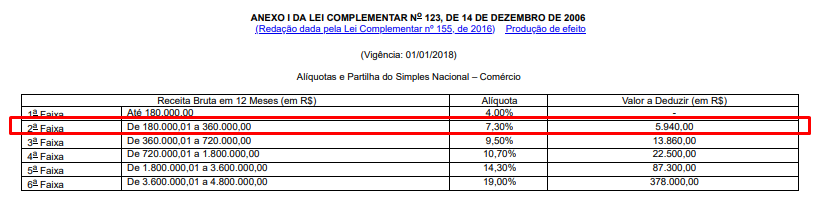 Simples Nacional
Exemplo de cálculo dos valores devidos (como o Programa calcula):

Alíquota nominal: 7,4%
Parcela a deduzir: 5.940,00
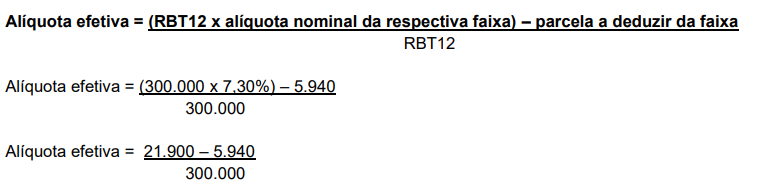 Simples Nacional
Exemplo de cálculo dos valores devidos (como o Programa calcula):
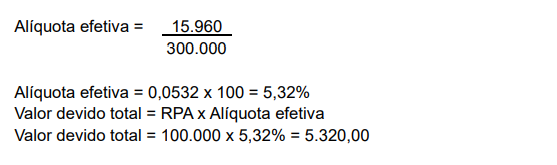 Simples Nacional
Defis – Declaração de Informações Socioeconômicas e Fiscais
Deverá ser entregue até 31 de março do ano subsequente ao dos fatos geradores

Empresa inativa: deve preencher mensalmente o PGDAS-D,  e também a Defis anual.

Não há multa para atraso na Defis, mas há impedimento para a geração do DAS após o mês de março sem entrega.
Simples Nacional
Valores distribuídos a titular ou sócio:
Isentos do IR na fonte – IRRF
Isentos na declaração de ajuste do beneficiário
Exceto: pró-labore, alugueis e serviços prestados
Limite da isenção: 
Valor resultante da aplicação dos percentuais previstos para o regime do lucro presumido, sobre
Receita bruta mensal: para IRRF
Receita bruta anual: para IR na declaração do beneficiário
Subtraído do valor do IRPJ integrante do valor devido pelo SN
Simples Nacional
Valores distribuídos a titular ou sócio:

Essa limitação não se aplica na hipótese de a ME ou a EPP manter escrituração contábil e evidenciar lucro superior àquele limite;
A participação em ME ou EPP, por si, não torna obrigatória a apresentação da DAA (Declaração do IRPF).
Simples Nacional
Valores distribuídos a titular ou sócio - exemplo:
Receita bruta do mês: 100.000,00
RBT12: 960.000,00
Atividade única: revenda de mercadorias – Anexo I
Simples Nacional
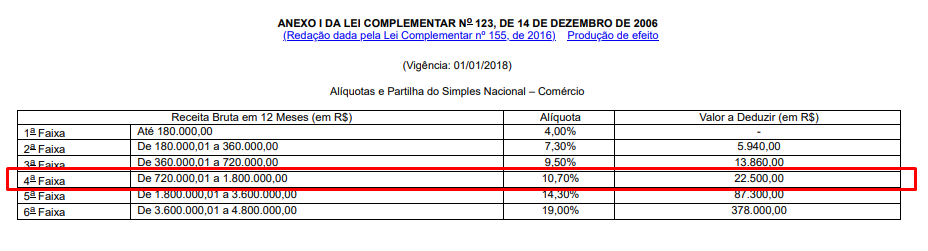 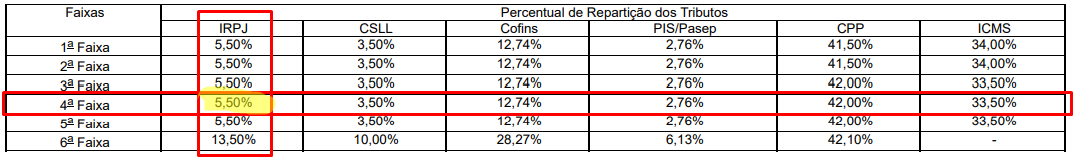 Simples Nacional
RBT12: 960.000,00
Atividade única: revenda de mercadorias – Anexo I
Alíquota nominal: 10,70%
Valor a deduzir: 22.500,00
Alíquota efetiva:
(RBT12 x alíq nominal ) – Valor a deduzir
                            RBT12

(960.000,00 x 10,70%) – 22.500,00 = 80.220,00 = 8,35%
                 960.000,00                            960.000,00
Simples Nacional
Receita bruta do mês: 100.000,00
Alíquota efetiva do SN: 8,35%
SN devido: 8.350,00
Percentual do IRPJ para repartição: 5,5%
Alíquota efetiva do IRPJ: 5,5% x 8,35% = 0,45925%
Valor relativo ao IRPJ: 100.000,00 x 0,4592% = 459,25

Limite de isenção para distribuição aos sócios:
Percentual aplicável ao regime do lucro presumido: 8%
Limite: 100.000,00 x 8% - 8.350,00
= 8.000,00 -
Simples Nacional
Limite de isenção para distribuição aos sócios:
Percentual aplicável ao regime do lucro presumido: 8%
Limite: Receita bruta x Percentual do LP – IRPJ relativo ao SN
= 100.000,00 x 8% - 459,25
= 8.000,00 – 459,25 = 7.540,75

Até esse limite, o valor distribuído é isento para o beneficiário. Contudo, é possível a isenção em demonstrado na escrituração da ME ou EPP.
Simples Nacional
Exclusão

Por comunicação – próprio contribuinte:
Exclusão de ofício – Fisco federal, estadual ou municipal
Simples Nacional
Exclusão

Por comunicação – próprio contribuinte:
I - Por opção. Efeitos:
a) A partir de 1º de janeiro do mesmo ano, se comunicado até esse mês;
b) A partir de 1º de janeiro do ano seguinte, se comunicado em outros meses;
Simples Nacional
Exclusão

Por comunicação – próprio contribuinte:
II - Obrigatoriamente, quando:
A receita bruta acumulada no ano ultrapassar um dos limites de permanência no SN. O prazo para comunicação será:
1) Até o fim do mês seguinte: quando ultrapassar em mais de 20% de um dos limites. Efeito: a partir do mês seguinte ao do excesso
2)  Até o fim de janeiro do ano seguinte: quando não ultrapassar em mais de 20% de um dos limites. Efeito: a partir de janeiro do ano seguinte.
Simples Nacional
Exclusão

Por comunicação – próprio contribuinte:

Outras situações
Prazos de comunicação
Efeitos da exclusão
Simples Nacional
Exclusão

De ofício:
Competência: RFB, Estados e Municípios
Efeitos: conforme a situação: Desde o ingresso no SN, no ano seguinte, no mês seguinte, no próprio mês da ocorrência
Comunicação obrigatória não efetuada pelo contribuinte
Situação de vedação não observada pelo contribuinte
Obrigado!Bom evento!